Fetal programming:its relevance to pregnancy and diabetes and obesity
Anne Dornhorst
October 2012
Fetal programming
Fetal programming: link between early nutrition, DNA methylation, and complex diseases, Agata Chmurzynska: Nutrition Reviews, Volume 68, Issue 2, pages 87–98, February 2010

Role of the pre- and post-natal environment in developmental programming of health and productivity, Reynolds et al, Molecular and Cellular Endocrinology
Volume 354, Issues 1–2, 6 May 2012, Pages 54–59

EpigenomicsGallou-Kabani et al, Diabetes, 2005, 54:1899
Fetal programming
Diabetes and obesity- are determined by multiple genes and environmental influences including epigenetic factors, such as DNA methylation, which occurs in utero
Changes in the structure and functioning of organs, as well as permanent changes in DNA methylation and gene expression, have been considered the molecular mechanisms of metabolic programming
Early influences
in pregnancy
 begins here
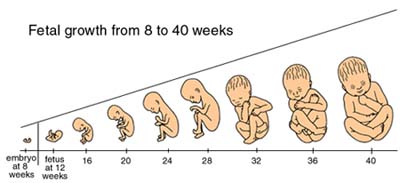 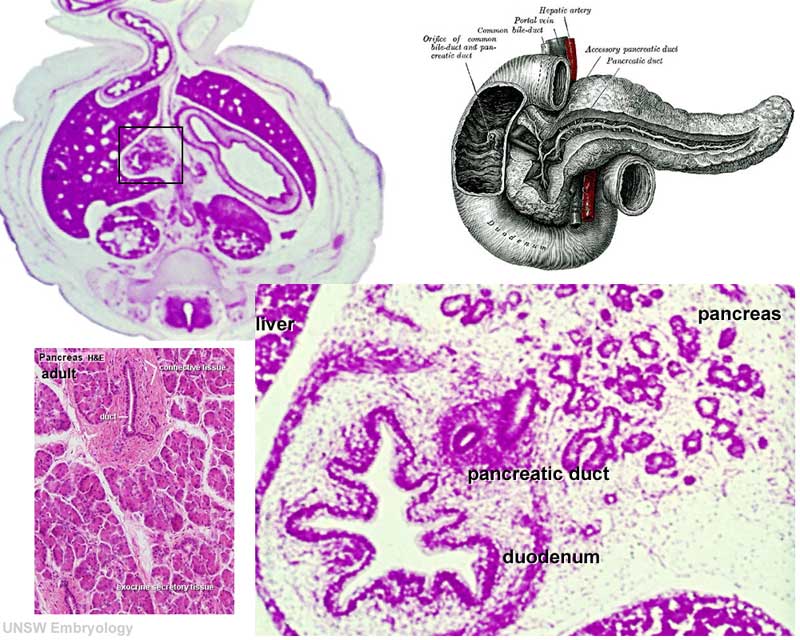 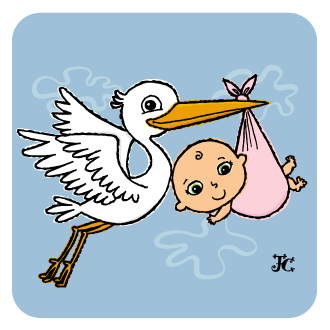 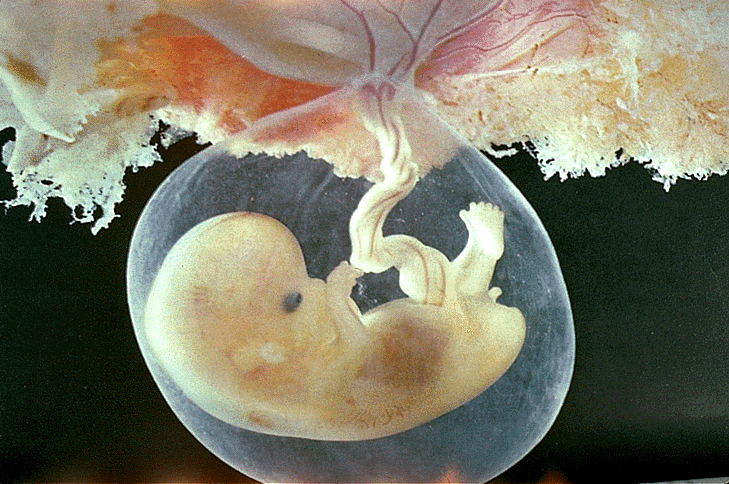 Period of Fetal Growth
Period of Fetal Programming
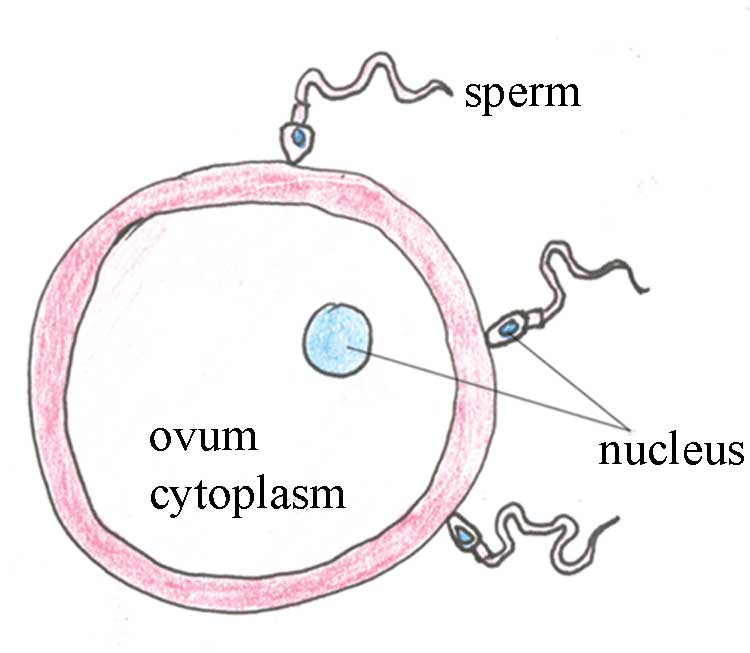 Period of Teratogenesis
Fetal programming
One of the principal environmental factors influencing the developing oocyte, embryo, and fetus is the maternal diet and nutrient supply
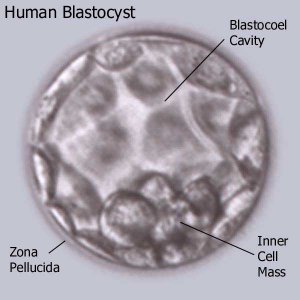 10/30/2012
5
Fetal programming
Fetal programming of metabolic disease
Undernutrition
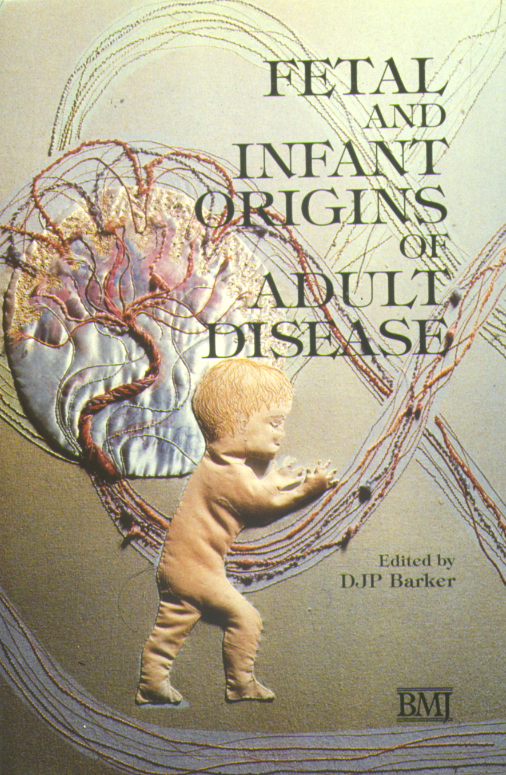 A stimulus or insult at a critical period of early life, often when rates of growth are maximal, leads to irreversible changes in structure and function of target organs.
Pancreas		Type 2 DM
Kidney	 	BP	
Heart		 	CVD
Barker, DJ & Clark, PM. (1997) Reviews of Reproduction, 2: 105-112.
Role of the pre- and post-natal environment in developmental programming of health and productivityBirths from Hertfordshire, UK, from 1911–1930. N = 1033 deaths for men and 120 deaths for women.
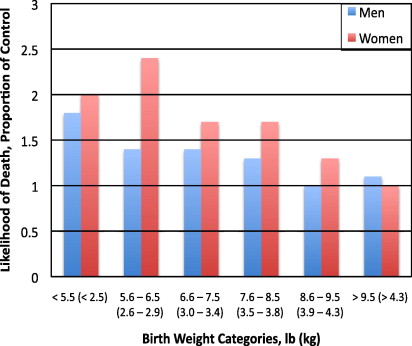 Likelihood of death due to CVD as adults for various birth weight categories as a proportion of controls (highest birth weight category).
U-shaped 
association
BW vs. DM
Association of birthweight and type 2 diabetes in Pima Indian Children and Young AdultsDabelea, D et al 1999, 22: 944-950
Fetal programming of metabolic disease
Undernutrition
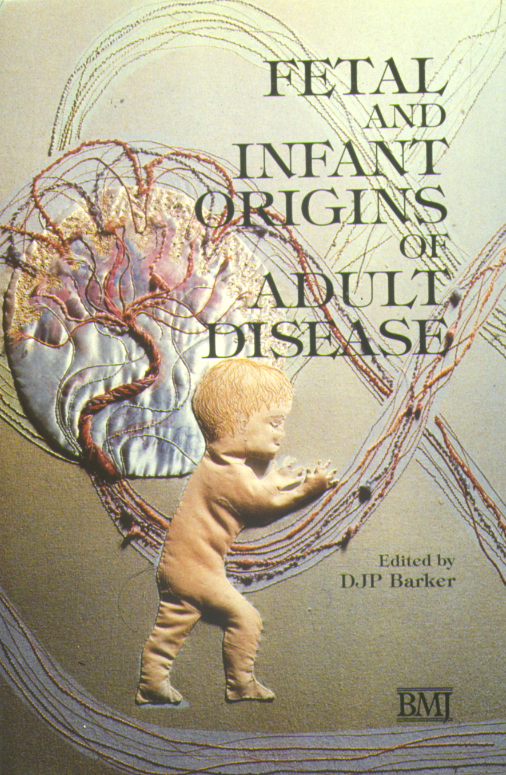 Undernutrition in utero:
Diverts nutrients to vital organs
Resulting in survival of the fetus
Potential postnatal advantages
Metabolic efficient
Barker, DJ & Clark, PM. (1997) Reviews of Reproduction, 2: 105-112.
The “thrifty phenotype” hypothesis
An adaptive response occurs that leads to altered metabolism
Potentially advantageous in a land of sparse food resource:
Potential disastrous in a land of plenty
EpigenomicsGallou-Kabani et al, Diabetes, 2005, 54:1899
Inheritance due to gene 
expression rather than
gene sequence
Transient nutritional stimuli at critical ontogenic stages may through epigenetic mechanisms have lasting effects on gene expression
Influencing chromatin remodelling and regulation of gene expression
Fetal Programming of Metabolic Disease
Genotype
Intra-Uterine
Developmental plasticity
Irreversible
 changes in structure and function.
ENVIRONMENT
ENVIRONMENT
Adult Phenotype
Diabetes in pregnancy
An Example of Fetal Programming
Its potential relevance to today’s increasing prevalence of diabetes
Its relevance to today’s obstetric and diabetic clinical practice
Gestational diabetes leads to the development of diabetes in adulthood in the rat Boloker, J, Diabetes. 2002;51:1499
A rat model of diabetes in pregnancy

That demonstrates that an altered metabolic intrauterine milieu 

Directly causes diabetes in future generations
A rat model of diabetes in pregnancy  Boloker, J, Diabetes. 2002;51:1499
Pregnant Sprague-Dawley 

19 days gestation has a unilateral uterine artery ligation                        	
Utero-placental insufficiency
A rat model of diabetes in pregnancy  Boloker, J, Diabetes. 2002;51:1499
Intrauterine growth restriction (SGA)                               

On calorie rich postnatal diet
Growth catch up at ~7 weeks

Develop type 2 DM at 5-6 months
Or earlier if pregnant 
In  pregnancy gained more weight than controls
F1:
A rat model of diabetes in pregnancy  Boloker, J, Diabetes. 2002;51:1499
At birth
	High birth weight (LGA) 
	2nd-fetal hyperinsulinaemia
	High -cell mass at birth		                     	
Postnatal 
	5 weeks:                                                  
		 Defects in insulin secretion
	15 weeks
		IGT / Hyperinsulinaemia 	
	26 weeks:                                                                      
		Diabetes 	Reduced -cell mass                                             
		Insulin resistance
F2 (offspring of F1 SGA):
Rodent models of gestational diabetes Boloker, J, Diabetes. 2002;51:1499
F2 rats characterised by:
	Increasing body weight
	Decreasing B-cell mass
	B-cell dysfunction (decreased insulin secretion in response to glucose)
	Insulin resistance (decreased insulin mediated glucose uptake)
	Down regulation of GLUT1 and -4
A human model of diabetes in pregnancy
Maternal diabetes in the 
Pima Indian population 
has contributed 
to the rise in diabetes 
and obesity that is seen today
Pima Indian Woman 1902
Exposure to diabetes in utero a RF for early obesity and Type 2 DM

Exposure to diabetes in utero accounts for ≈ 40% of type 2 DM in 5-19-year-old (1987 and 1996)

> 70% of persons with prenatal exposure have type 2 DM by 34 yrs 
Today >50% of Pimas have type 2 DM
Type 2 DM in a Pima cohort of 5,274 children according to diabetic status of mother
Dabelea D, J Matern-Fetal Med 2000;9:83
Non-DM
Pre-DM
DM
Prevalence  %
80
70
60
50
intra-utero effect
40
30
20
10
0
years
5-9.
10-14.
15-19.
20-24.
25-29.
30-34.
Obesity (>140% IBW) in 5,274 Pima children according to maternal DM status
Dabelea D et al, J Matern Fetal Med. 2000;9:83-88.
Children of mothers diabetic in pregnancy have a higher prevalence of severe obesity (IBW > 140%) in early adolescence
Intra-uterine effect
earlier onset of obesity
Obesity in 183 non-diabetic siblings born before or after their mother was diagnosed with diabetes Dabelea D, Diabetes, 2000, 49:2208-2211
Increasing prevalence of type 2 DM in Pima Indian girls  Dabelea D et al, J Matern Fetal Med. 2000;9:83-88.
5274 children examined over 30 years.  

	The prevalence has increased 2-3 fold over this time
? intra-uterine effect
2nd to increasing DM in their mothers
Prevalence of impaired glucose tolerance in 88 Chicago children of diabetic mothers
Silverman BL, et al. Diabetes Care 1995;18:611-17
20
18
3.7% (1 / 27) had IGT
if AFI ≤100 pmol/l 

33% (12 / 36) if AFI >100 pmol/l 
 (P < 0.001)
16
14
Prevalence of  IGT (%)
12
intra-uterine effect
10
8
6
4
2
0
<5yr.
5-9yr.
10-16yr.
Controls
Maternal hyperglycemia
Insulin
Fetal pancreas stimulated 
By week 14 gestation
Fetal
hyperinsulinemia
Insulin resistance syndrome
The Impact of Maternal Hyperglycemia During PregnancyPedersen Hypothesis
Placenta
Fetus
Mother
Maternal glycaemia
Proportion of Overweight and Obese Children 
of Type 1 Mothers
100 offspring of mothers with type 1 diabetes 
and 45 offspring of control mothers
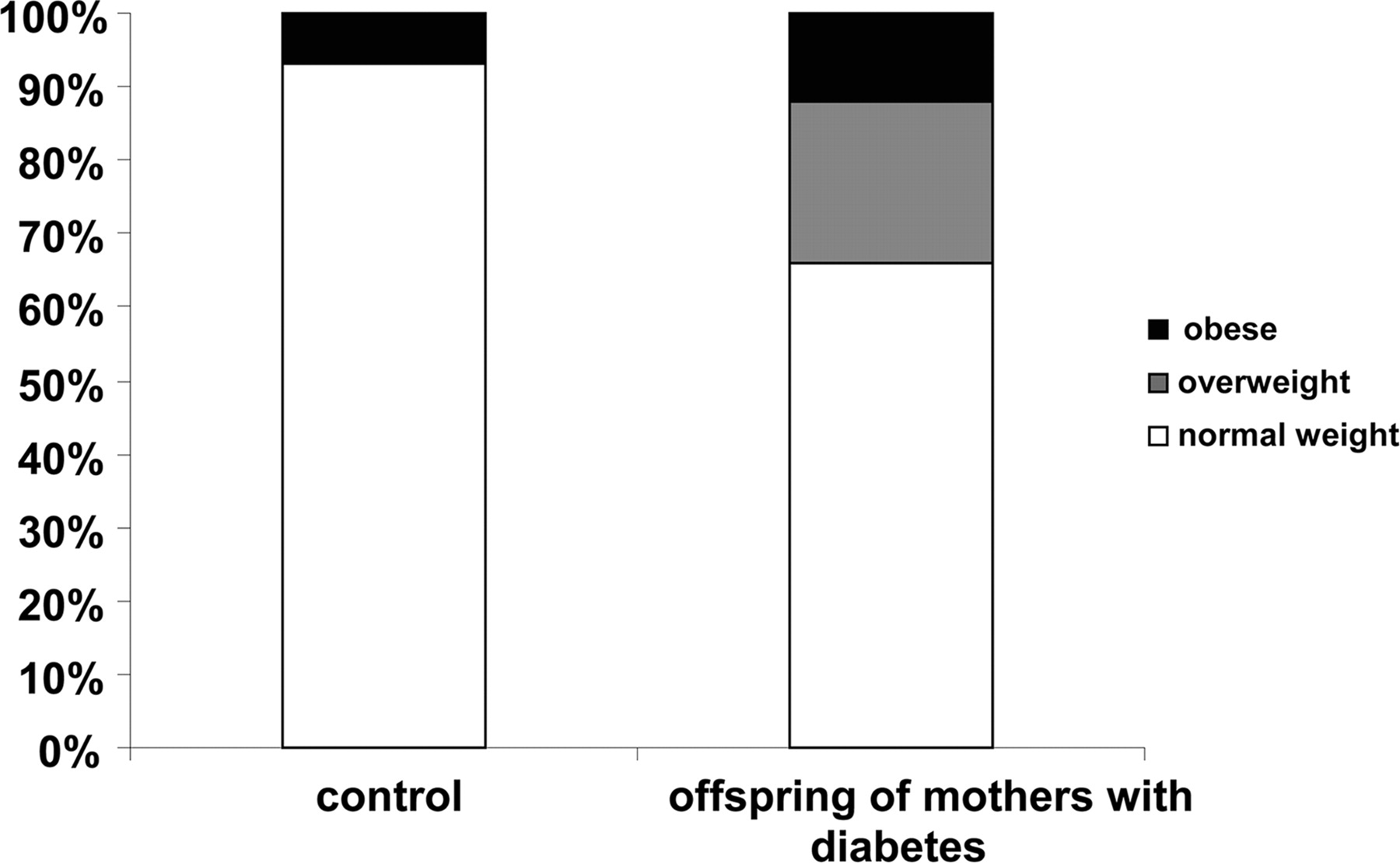 The intrauterine
 effect
Lindsay R S et al. Dia Care 2010;33:1080-1085
Copyright © 2011 American Diabetes Association, Inc.
Insulin Secretion of 15 Children born to Mothers with Type 1 Diabetes and 16 Children born to Fathers with type 1 Diabetes
Sobngwi et al, the Lancet : 361, 2003 1861 - 1865
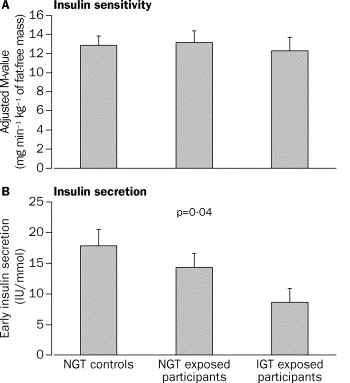 Fathers had 
Type 1 Diabetes
Mothers had Type 1 Diabetes
Mean (SE) insulin secretion. NGT=normal glucose tolerance. IGT=impaired glucose tolerance.
Body composition and bone status of children born to mothers with type 1 diabetes mellitusMughal MZ et al, Arch Dis Child 2010;95:281-285
67 children of type 1 diabetic mothers (35 boys; 5–18 yrs.) and 246 (121 boys) controls.
Children of mothers with diabetes had 30% more fat mass than controls and bigger bones
Children of mothers with type 1 diabetesWeiss et al Diabetes Care, 2000. 23: p. 905-911
75 Austrian offspring of Type 1 DM mothers (5-15 yrs) 
Compared with 49 controls
significantly higher BMI; OGTT glucose, insulin, and C-peptide levels and dyslipidaemia

Metabolic Risk factors for Type 2 Diabetes related to amniotic fluid insulin concentration in mother’s pregnancy
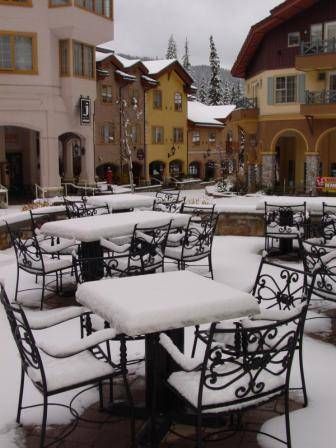 Fetal Growth in a non-diabetic pregnancy
Third Trimester Growth
Fetal Growth in 217 pregnancies in insulin-treated women with diabetes in a single Obstetric Unit in UK Lim et al, Obstet Med March 2009 2:21—25
Rates of macrosomia (>90th percentile) type 1, type 2 & GDM
 43.0%
50.0% 
 41.8%
 respectively
The 5th, 50th and 95th centile data for infants 
of non-diabetic mothers are plotted as dashed lines
Distribution of birth weight among 324 infants of 
women with type 1 diabetes
 (reference data from Dutch perinatal database, 1999-2000.
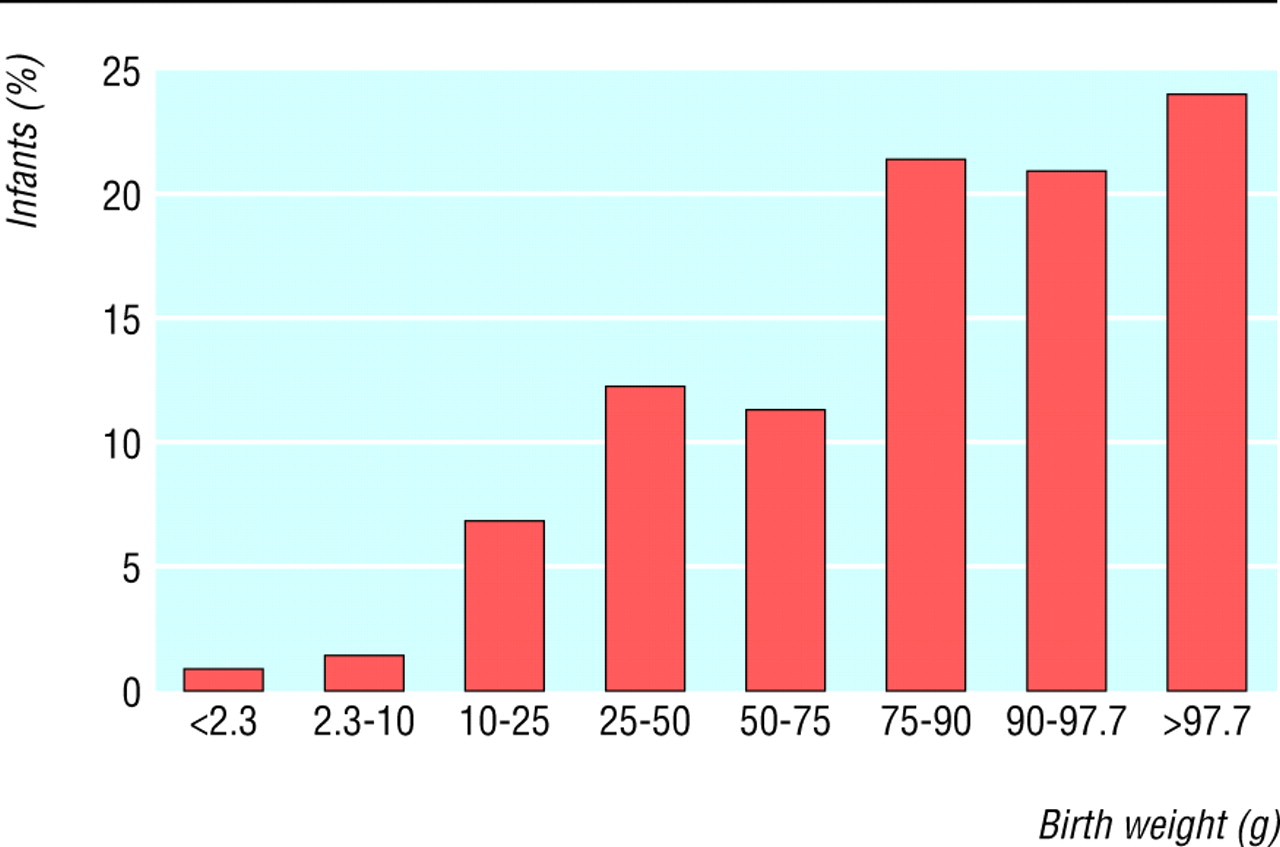 Evers I M et al. BMJ 2004;328:915
©2004 by British Medical Journal Publishing Group
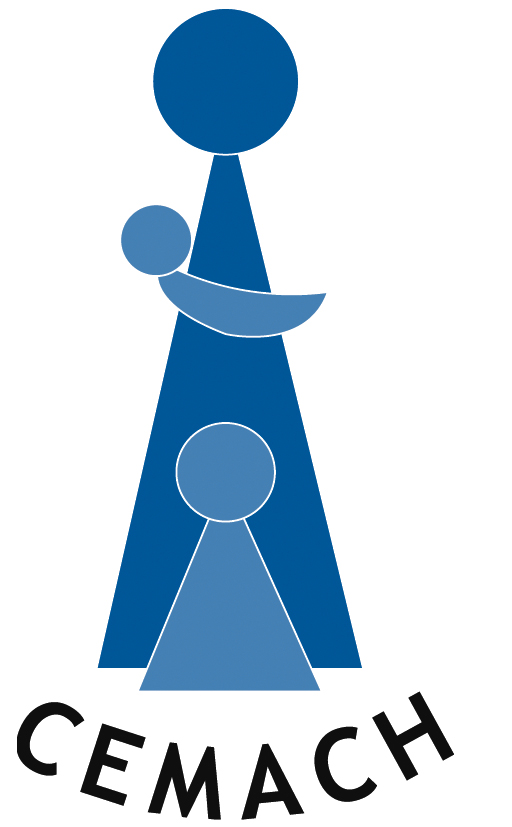 Neonatal outcomes for the mother with type 1 and type 2 diabetes England, Wales and Northern Ireland    3808 pregnancies 2002/3
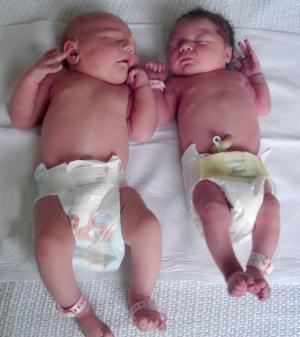 Compared with women without diabetes
> 4 kg 				21% vs. 11% 
> 4.5 kg.			 6% vs. 2%
> 90th percentile 	52%
Prevalence of childhood overweight of 6-8 year olds of mothers with type 1 diabetes according to birth weight percentile.
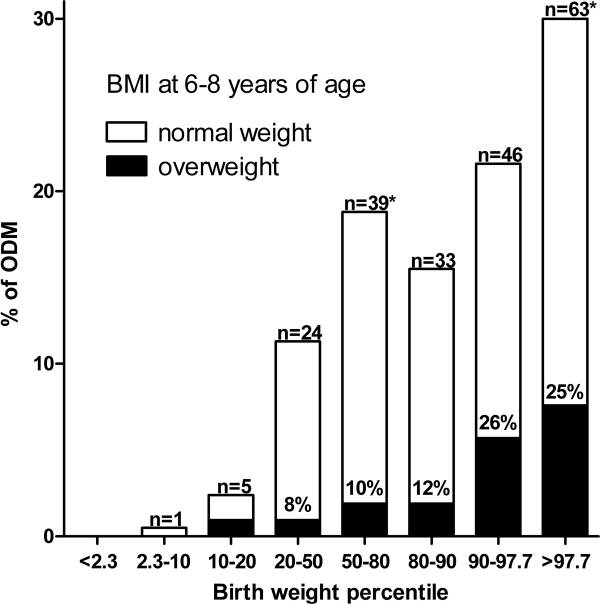 M Rijpert - 2009
The Epidemiology of Diabetes in Women of Childbearing Age-(2006)
Years		Prevalence
16–24 		-	0.9%
25–34 		-	1.2%
35–-44 	-		1.2%
45–54 		-	3.6%
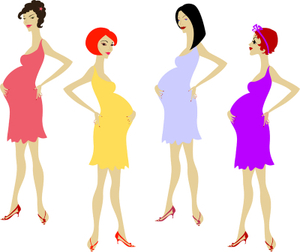 Diabetes in the UK 2009:Key statistics on diabetes
37
The Epidemiology of Diabetes
Adapted from: 1. Diabetes UK. Diabetes in the UK 2004. Diabetes UK, London, 2004.
2. Diabetes UK. State of the Nation 2005. Diabetes UK, London, 2005.
Susceptibility Obesity & Diabetes
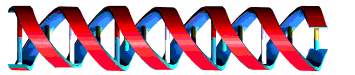 Altered  DNA expression
DNA methylation?
Mechanisms of Programming
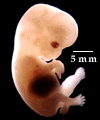 Epigenetic factors
Glucose & Insulin/
Oxidative stress
Nutritional Influence
Altered Cell Number or
intracellular organization
Reorganisation of organ structure
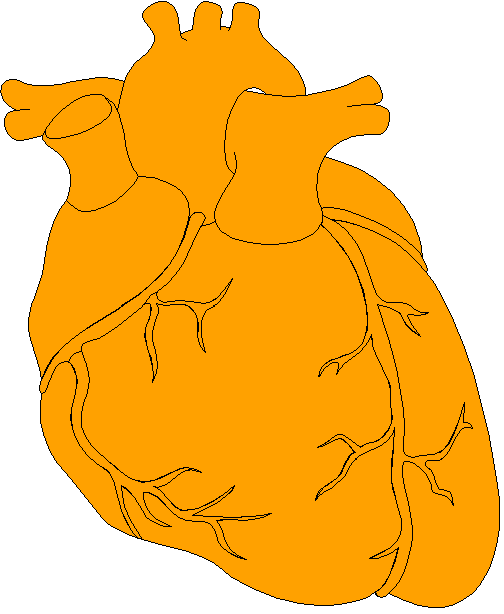 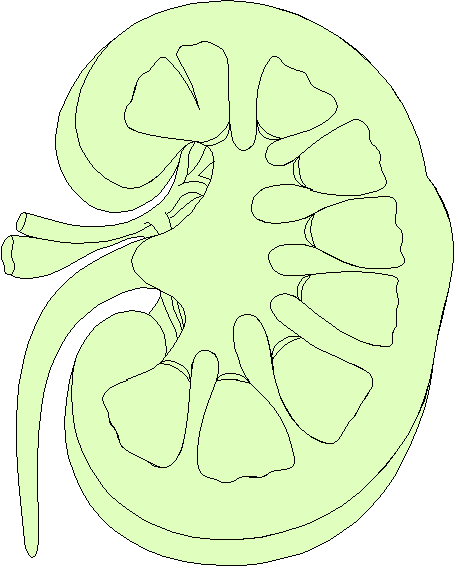 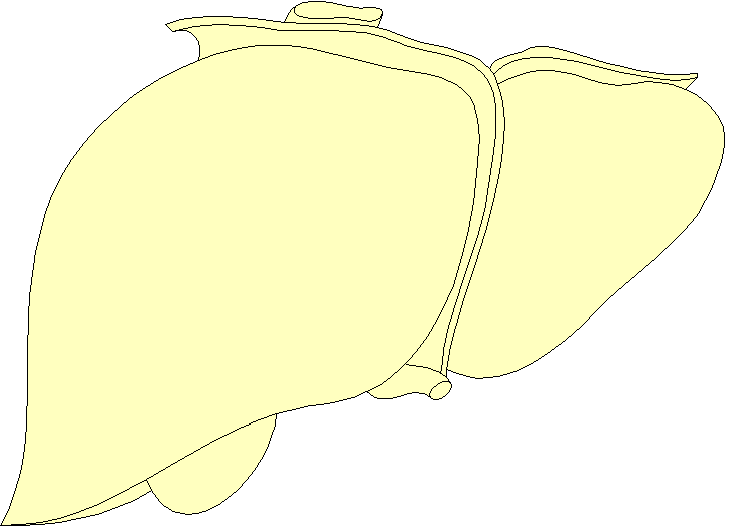 Altered morphology
The Thoughts Behind Fetal Programming-Epigenetics
Activating gene expression independent of the gene’s DNA sequence 
Involves methylation of DNA on Cs (cytosines) in CG pairs, and various modifications (methylation, acetylation, etc.) of histones around which DNA is wrapped
Methylation of DNA determines its availability for transcription
Role of the pre- and post-natal environment in developmental programming of health and productivity
 Lawrence P.  Reynolds , Joel S.  Caton, Molecular and Cellular Endocrinology Volume 354, Issues 1?2 2012 54 - 59
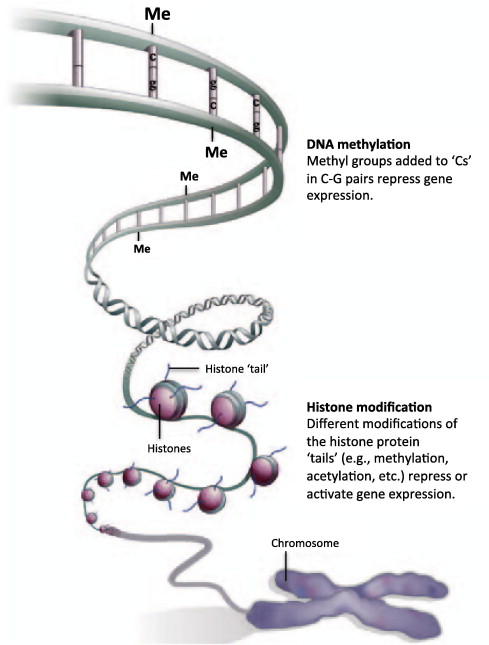 Type 2
diabetes
genetic 
susceptibility
environmental
pressures
family history
≈60% maternal 
vs. 40% paternal
Alcolado, J.C, 1991
BMJ, 302:1178-80
fetal genes
parental genes
imprinting
epigenetic
intra-uterine
Contributing factors to the epidemic of type 2 diabetes
The epidemiology of diabetes in women of childbearing age
It is estimated that: 
up to one in 20 people in England has diabetes* Diagnosed and undiagnosed

*Diabetes in the UK 2009:Key statistics on diabetes
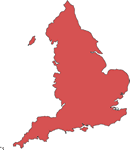 44
Trends in Type 2 Diabetes
Type 2
Age of onset
Age at 1st pregnancy
5    10   15   20   25   30   35   40   45   50   55   60   65   70   75   80   85   90
Age of diagnosis
10/30/2012
45
Diabetes in Pregnancy
How much can we 
blame 
this all on 
maternal factors ?
increasing birth weight
increasing childhood obesity
increasing adolescent diabetes
increasing worldwide prevalence of diabetes
> 2-fold increase
Trends in overweight children (>95th percentile BMI for age) 6 months-19 yrs in US (NHANES 1999–2000)  Ogden,C et al, JAMA 2002, 288: 1728–1732
Boys
Girls
0.5-2 yrs
2-5 yrs
6-11 yrs
12-19 yrs
Maternal obesity in England, UK: trends in incidence and demographic inequalities in 619 323 births, 1989-2007Heslehurst N et al, Int J Obes. 2010, 34:420-8
Geographic variation 
Demographic inequalities associated with maternal obesity
Increasing age
Parity
Black ethnic group 
Deprivation 
An association between morbid obesity and unemployment
Diabetes – The New Epidemic?Diabetes among women in England (2006)
Years		Prevalence
16–24 		-	0.9%
25–34 		-	1.2%
35–-44 	-		1.2%
45–54 		-	3.6%
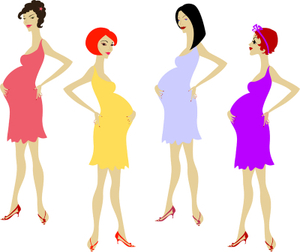 Diabetes in the UK 2009:Key statistics on diabetes
Growth promoted babies maters
-------  LGA
____ AGA
Metabolic syndrome among children according to birth weight and maternal diabetesBoney, C. M. et al.  Pediatrics 2005;115:e290-e296
Obesity /hypertension, dyslipidemia and IGT 
offspring of 92 mothers with GDM
83 without GDM
Metabolic syndrome  at 6, 7, 9, and 11 yrs.
The Hidden Impactof Diabetes in Pregnancy
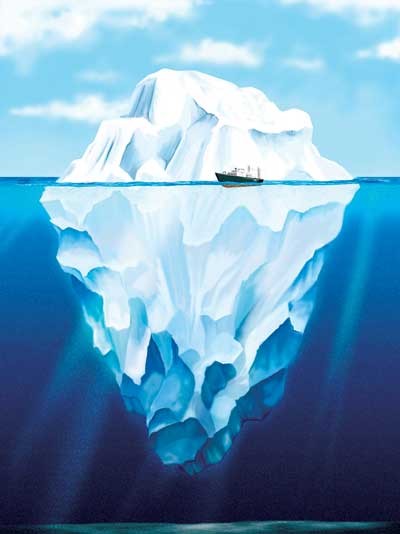 The infant:
Fetal programming

The child / adolescent
Obesity
Metabolic dysfunction
The adult
Early onset diabetes
10/30/2012
51
Diabetes – The New Epidemic?The Obesity Factor
The next generation
Maternal Diabetes a Perpetuating Legacy
Adult Type 2 Diabetes
Childhood Obesity / Type 2 DM
Questions